Põhjamaade majandus praegu ja selle lähiaja väljavaade
Tõnu Mertsina
15.05.2018
1
Põhjamaade majanduste üldine kindlustunne on tugev
2
Soomes ja Rootsis on tööstustoodangul korralik kasvEhitusmahtude kasv aeglustub
3
Investeeringute kasvu aeglustumise taga elamuehitus
Ehitusinvesteeringute kasv aeglustub
Pikemas vaates püsib nõudlus eluasemete järele suur, kuna rahvaarv kasvab
Muud erasektori investeeringud jäävad tugevaks

Norras ergutab naftahindade tõus nafta- ja gaasitootmist ning investeeringuid
Rootsis nõudlus investeerimiskaupade ja tootmissisendite järele suur
Soome riik investeeringuid oluliselt ei kasvata
Allikas: Euroopa Komisjon, Swedbank Research
4
Tööjõupuudus vaevab üha rohkem ka Põhjamaid
5
Tööjõupuudus, samas kui nõudlus on tugev ja ettevõtete käibed kasvavad, kiirendab palgakasvu
6
Eratarbimise kasv jääb lähiajal mõõdukaks
Senine aeglane hinnakasv ja madalad intressimäärad on tarbimist ergutanud
Hinnakasv kiireneb, kuid inflatsiooni hüppelist kasvu lähiajal oodata ei ole

Norras ja Rootsis võivad intressi-määrade ja hinnatõus pidurdada eratarbimise ja eluasemeinvesteeringute kasvu

Soome tarbijate kindlustunne on väga tugev ja olukord tööturul paraneb
Taani majapidamiste säästud on suured ja tööhõive kasv
Allikas: Euroopa Komisjon, Swedbank Research
7
Intressimäärad hakkavad tasapisi tõusma
… kuid jäävad lähiajal piisavalt madalaks, et investeeringuid soodustada

Intressimäärade tõus muudab valuutad tugevamaks
Allikas: Swedbank Research prognoos
8
EUR, SEK ja NOK peaksid tugevnema
Praegused nõrgad SEK ja NOK soodustavad koos tugeva välisnõudlusega eksporti

Soomes toetab eksporti välisnõudlusele lisaks ka paranenud hinnapõhine konkurentsivõime
9
Eesti ekspordivõimalused Põhjamaadesse on veel head, kuid välisnõudluse kasv on nõrgenemaskasv, %
Allikas: Eurostat, Swedbank Research
10
Eesti kaotab oma hinnapõhist konkurentsivõimet Põhjamaade suhtesSoome on oma hinnapõhist konkurentsivõimet oluliselt parandanud
Allikas: Eurostat, Euroopa Komisjon
11
… samas, oleme me oma kaupade ekspordi turuosa Põhjamaades suurendanud, %Rootsi, Soome ja Norra on Eesti eksportijate jaoks 3 olulisimat uut sihtriiki
Allikas: Eurostat, Norra ja Rootsi stat.ametid
12
Tänan tähelepanu eest!
Swedbanki blogi:
https://kukkur.swedbank.ee/

Uudised ja kommentaarid e-posti: 
http://www.swedbank-research.com/
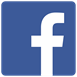 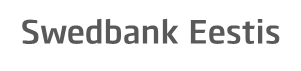 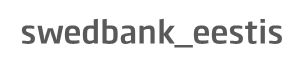 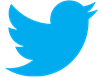 13